АВРАМОВА ИСТОРИЈА Велики позив и велико “ДА” Богу
ПОНОВИМО САЗНАЊА
О чему се говори на самоме почетку Светог Писма Старог Завјета?
ПОНОВИМО САЗНАЊА
Колико дана је трајало стварање свијета?
ПОНОВИМО САЗНАЊА
Шта је Бог створио шестог дана?
ПОНОВИМО САЗНАЊА
Гдје су живјели први људи? На који начин су згријешили? Како их је Бог казнио?
ПОНОВИМО САЗНАЊА
Како су се звали синови Адама и Еве? Шта се догодило са њима?
ПОНОВИМО САЗНАЊА
Шта знате о Ноју? На који начин је Бог преко Ноја спасао свијет?
ПОНОВИМО САЗНАЊА
Како се назива доба у коме су живјели Аврам, Исак, Јаков и 12 синова Јаковљевих?
ПОНОВИМО САЗНАЊА
Какав је био начин живота у доба старозавјетних патријараха?
ПРАОТАЦ АВРААМ
ПРАОТАЦ АВРАМ
Патријарх Аврам родио се у мјесту Ур Халдејски. 
Био је ожењен Саром, која је била нероткиња.
Праотац Аврам био је изузетно богат за те временске прилике.
Истицао се својом добротом и праведношћу. Због тога га је Бог одабрао да буде “отац народа”.
ПРАОТАЦ АВРААМ
ЗаједНо са Авраамом и Саром живјео је и његов братић- Лот, те су се заједно номадски селили тражећи погодно тло за њихову многобројну стоку. Но због свађе њихових слугу, морали су се раздијелити. Лот је тада изабрао да се настани у граду Содому, поред којег је био град Гомора. Ови градови били су врло плодни, но због грешности њихових становника, Бог је одлучио да ове градове спали огњеном кишом.
СОДОМА И ГОМОРА
Содома и Гомора су и данас синоними за гријех.

На мјесту гдје су се налазили ови градови данас се налази Мртво море.
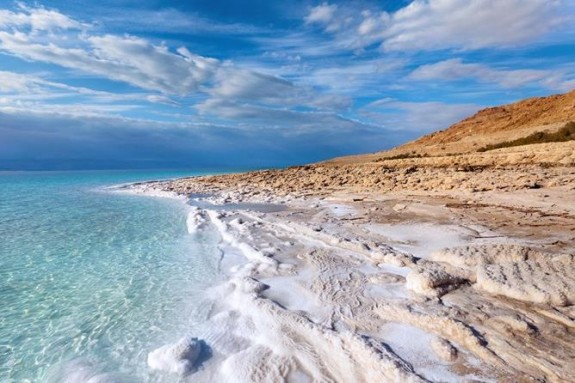 ПРАОТАЦ АВРААМ
Но, прије него што је Бог спалио Содому и Гомору, дошао је у виду три анђела, кући Авраамовој, те га је Авраам домаћински угостио, иако није препознао да је ријеч о Светој Тројици (Оцу, Сину и Духу Светом)
У захвалност Бог је Аврааму обећао много потомство, те да ће догодине добити сина, иако је Авраму било већ 99 година.
ПРАОТАЦ АВРААМ
Када је Авраам повјеровао овој тројици незнаца, схватио је да је ријеч о Светој Тројици. Тада Бог учини Завјет са Авраамом. У знак сјећања на тај завјет сви потомци и укућани Аврамови морали су се образивати.
ПРАОТАЦ АВРААМ
Потом су три анђела отишли у Содом и Гомор да би казнили њихове житеље, а избавили Лота и породицу његову. Приликом бјекства из Содома, жена Лотова се окренула и погледала у град у пламену и том приликом се скаменила.
ПРАОТАЦ АВРААМ
Авраам је убрзо добио сина- Исака. Име Исак у преводу значи “смијех” јер су се Авраам и Сара смијали анђелима када су им рекли да ће као старци добити дијете.
ПРАОТАЦ АВРААМ
Када је Исак имао 20 година Бог је пред Авраама ставио најтежи задатак до тада- ТРАЖИО ЈЕ ДА МУ АВРААМ ЖРТВУЈЕ СИНА. 

Било је то Божије кушање Авраамове вјере. Не сумњајући у Божију вољу, Авраам је кренуо да жртвује свог сина јединца, кога је толико чекао. Тада је Бог видјео колика је вјера Авраамова у њега.
ПРАОТАЦ АВРААМ
У последњи час, да би спасао Исака, Бог шаље анђела Аврааму, који га спрјечава да жртвује сина. Умјесто Исака, Богу на жртву принијет је ован.
ПРАОТАЦ АВРААМ
У 175. години свога живота Авраам умире. На мјесту патријарха јеврејског народа наслеђује га његов син Исак.